Quantitative Literacy in the Classroom, No Matter What You Teach (Part 1)
Andrew Sidman
Interim Dean of Academic Programs
Professor of Political Science
QR Enthusiast
QR Defined
We can broadly think of quantitative literacy as the ability to read and understand numerical information.

Quantitative reasoning is the ability to produce, manipulate, and make decisions using numerical information.
Why QR Matters
Like other types of “reasoning,” QR is an important skill for understanding, comprehension, critical thinking, and decision-making.
Most important workforce skills:
Technological literacy
Quantitative, analytic
Problem-solving
From the DOL answering “What do employers look for in new employees?”
Problem solving and critical thinking refers to the ability to use knowledge, facts, and data to effectively solve workplace problems.
QR in Our Curriculum
Expectation that students will write is ubiquitous
Writing instruction, less so
We write, so they must write
Writing Across the Curriculum
QR – not so much, except for STEM fields
“I’m not good with numbers”
QR as a crucial, academic skill is different from quantitative analyses as a mode of research.
Learning Outcomes in Pathways
QR in General Education
9 credits (3 out of 40 courses)
Required Core: Math & Quantitative Reasoning
Required Core: Life & Physical Sciences
Flexible Core: Scientific World
Anywhere else? Not really-- not systematically.
2016-2017 assessment: 87.6% of the same of student work from Flex Core and Justice Core courses showed no evidence of QR
“It seems likely, then, that quantitative reasoning in most General Education courses is incidental, not formally integrated into student learning, and neither taught, required, nor suggested on most assignments.”
QR in Undergraduate Programs
Outside of STEM fields
8 majors require STA 250, or else have a research methods course with an explicit quantitative component
3 majors have an experience like this as elective
14 majors do not have a QR course as a requirement or an option
This matters because is contributes to the inconsistency of developing this skill
QR in Graduate Programs
Nearly all of our 13 Masters programs include a QR component
The disconnect
Advanced proficiency in QR is expected for graduate students …
But we don’t do much to develop these skills in our undergrads
Skills Students Should Have
Questionnaire from spring 2023
Who Replied
Questionnaire was sent to Chairs, Directors, and Coordinators
34 undergraduate programs
6 graduate programs, including some of our largest
Responses represent a mix of humanities, social sciences, and STEM
General Responses
Undergraduate Programs
Regardless of area, there is a strong need for students to
READ/UNDERSTAND tables and figures
DESCRIBE “things” in numerical terms
VISUALIZE data
Humanities: not much required beyond “introductory” skills
Social Sciences: vocabulary and practice of statistical analysis
STEM: all of the above plus specialized knowledge and skills (e.g., algorithms, cryptography)
General Responses
Graduate Programs
A strong emphasis on EMPIRICAL, QUANTITATIVE, STATISTICAL ANALYSIS
Students should start as experienced consumers/limited practitioners
Develop into more advanced quantitative researchers
Again, adding specialized skills and knowledge for STEM programs
Tools, Tools, Tools
Across the board, respondents highlighted the need for tools like EXCEL and SPSS
Beyond that, students need literacy (really, fluency) in Word, PowerPoint, and Excel (at a minimum)
QR, Digital Literacy, and Our Institutional Goals
What do students need to be able to do at each course level?

The answers here will become our statement of what it means (for QL/R) to be a John Jay graduate.
For digital literacy goals, the question becomes how we pair the use of technology to the skills we want students to develop.

We should be thinking of this for other skills.
Breakout Session #1
Fill in the table.
For a given course level, come up with ONE QR learning outcome and ONE digital literacy outcome.
For example, at the 400-level, every student should be able to:
Interpret a cross-tabulation
Produce a cross-tabulation (using a Pivot Table) in Excel
Bonus points: Which mathematical skills are necessary for the QR skill?
Breakout Session #1 Responses
Breakout Session #2
Now that we have some learning outcomes, where can we build them into the curriculum?
New Gen Ed courses?
Revisions to existing Gen Ed courses?
New and/or revised courses in the program(s) you teach in?
Breakout Session #2 Responses
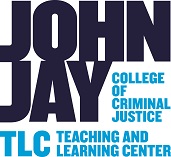 Spring 2023
Faculty Development Day

NEXT UP:
Coffee, Cookies, & Conversation (Faculty/Staff Dining Room)
CUNY Brightspace Overview
(Zoom: check your email)
THANKS FOR JOINING US!
Before You Leave Us:

Post your screenshots, quotes, and insights to share on Twitter and Instagram: 
@JohnJayTLC  #JJC-FDD
Make notes of who you met and what you learned: keep track of what inspires you!
Complete the FDD Feedback survey: we will email you a link
Keep an eye on your faculty email for TLC announcements:)
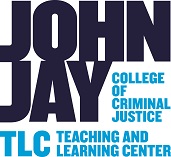